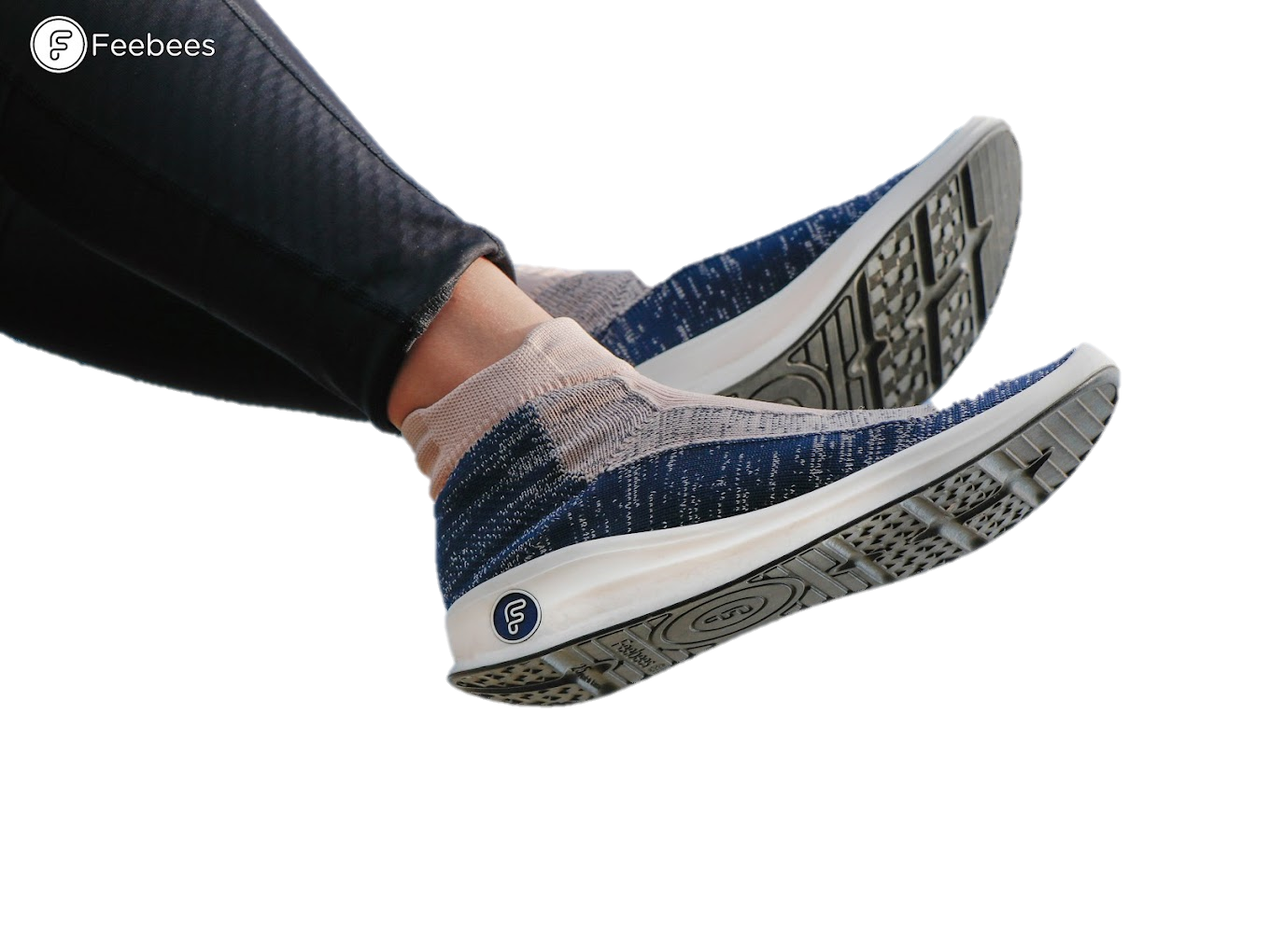 [1]
Expanding the Market of Recyclable Shoes in Taiwan
Roey Chen
Brian Chung
Willa Royce-Roll
Benjamin Skarnes
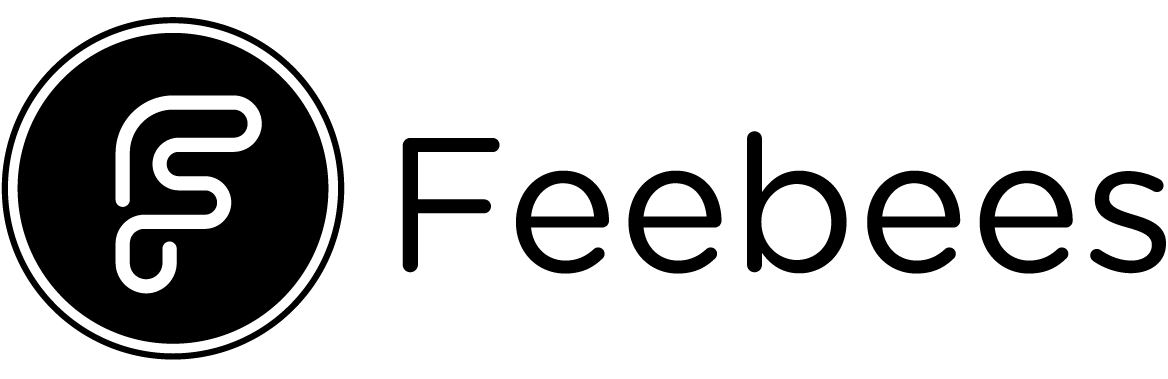 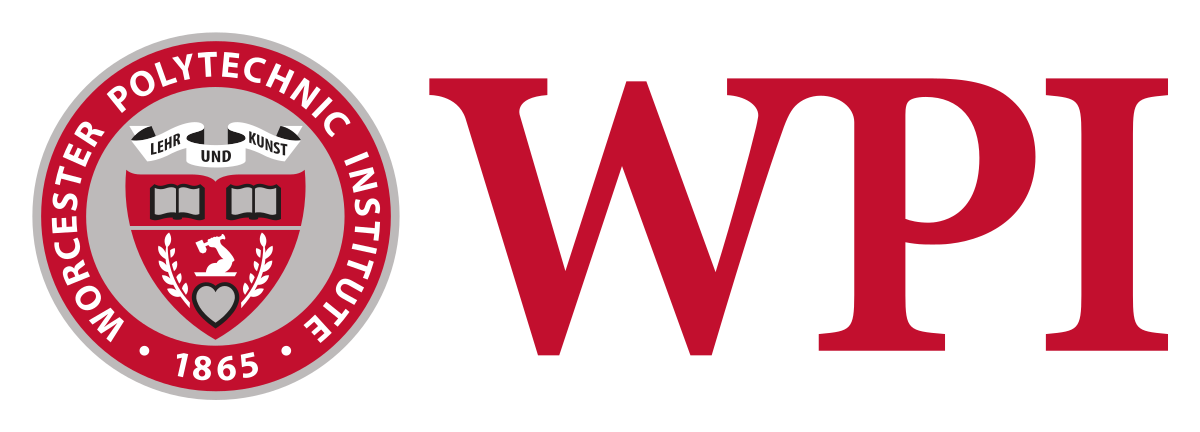 [2]
Global shoe industry contributes
8%
of global 
CO2 emissions
148
mega tons of
waste by 2030
2
2
Circular Economy
Repurposing & repairing products to achieve an end of waste
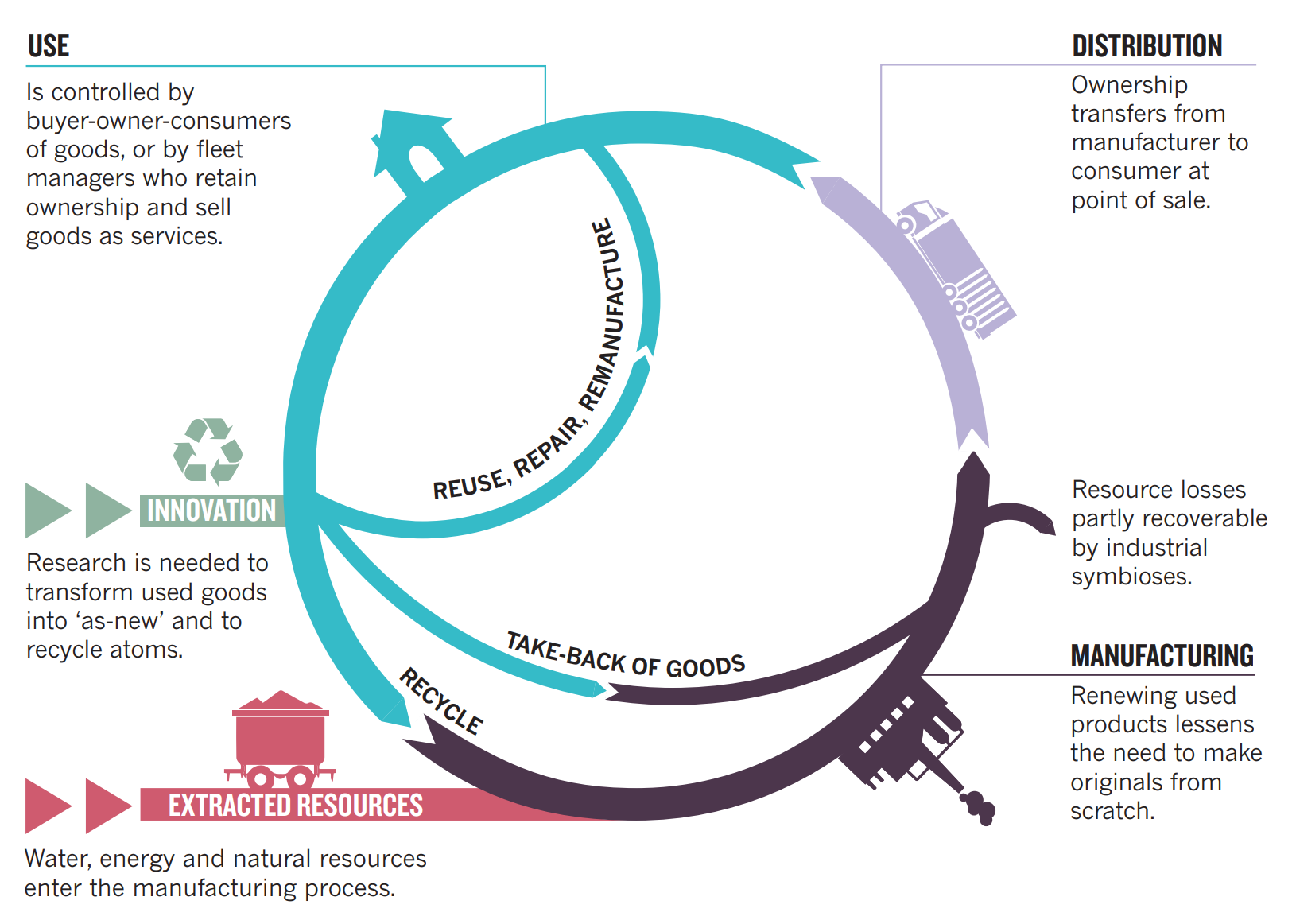 [3]
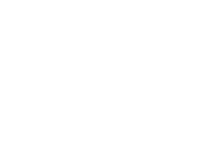 3
[4]
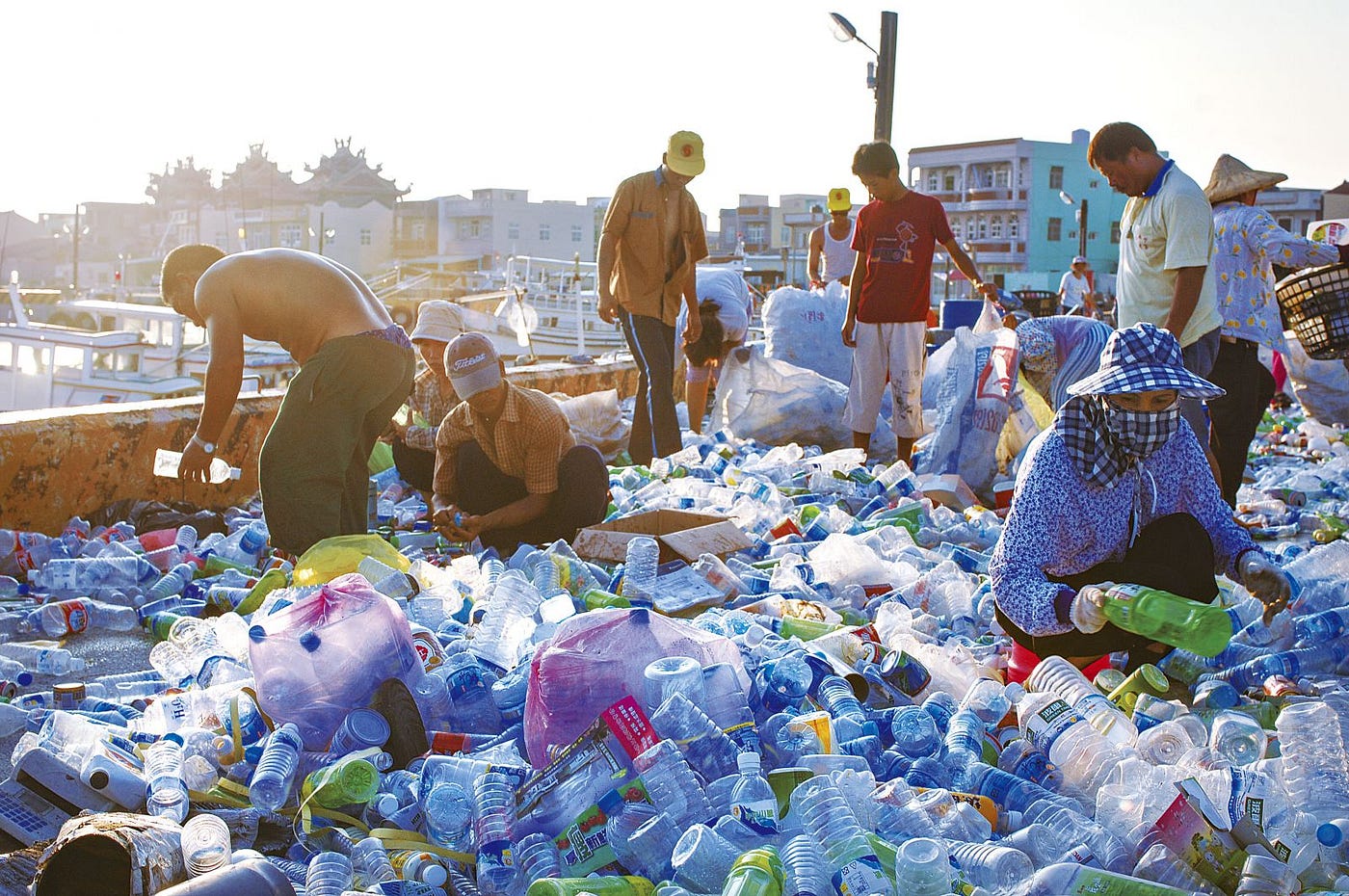 (1984-2024)
A Greener Taiwan
Invested government & companies
Strengthened environmental awareness
Expanded sustainability market
4
Feebees
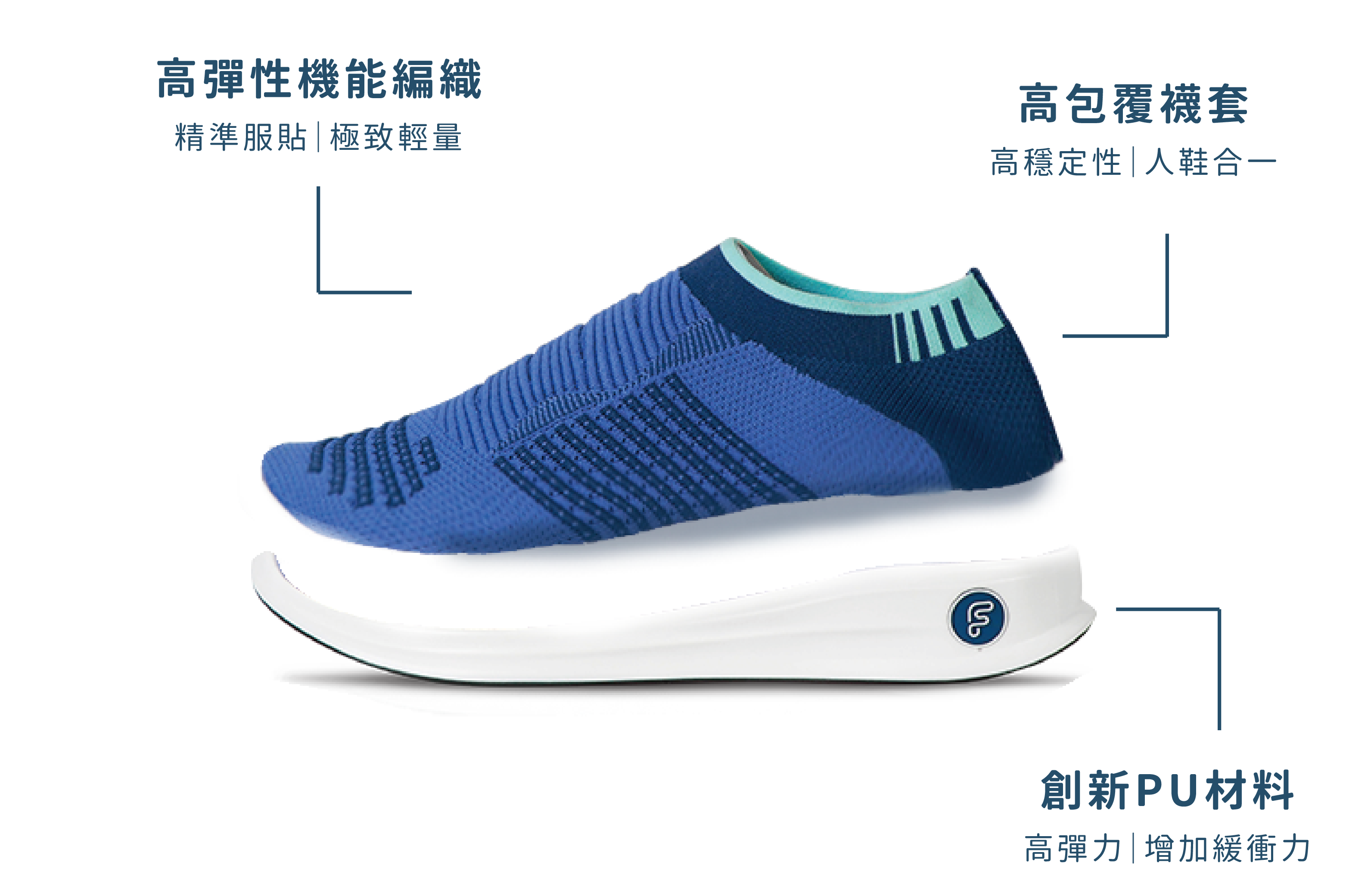 Upper knit
sock
[6]
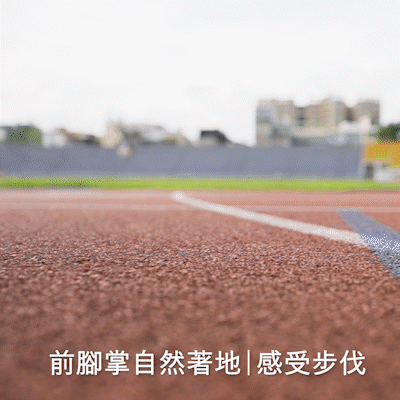 [5]
Lower molded
PU
5
5
Current Branding
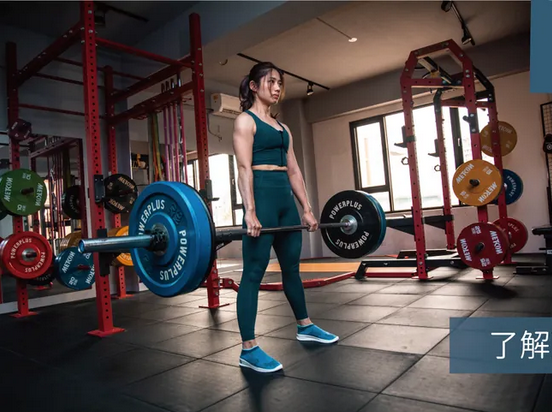 Focused on young adults
Highlights aerobic exercise
Minimized focus on  recycling
[8]
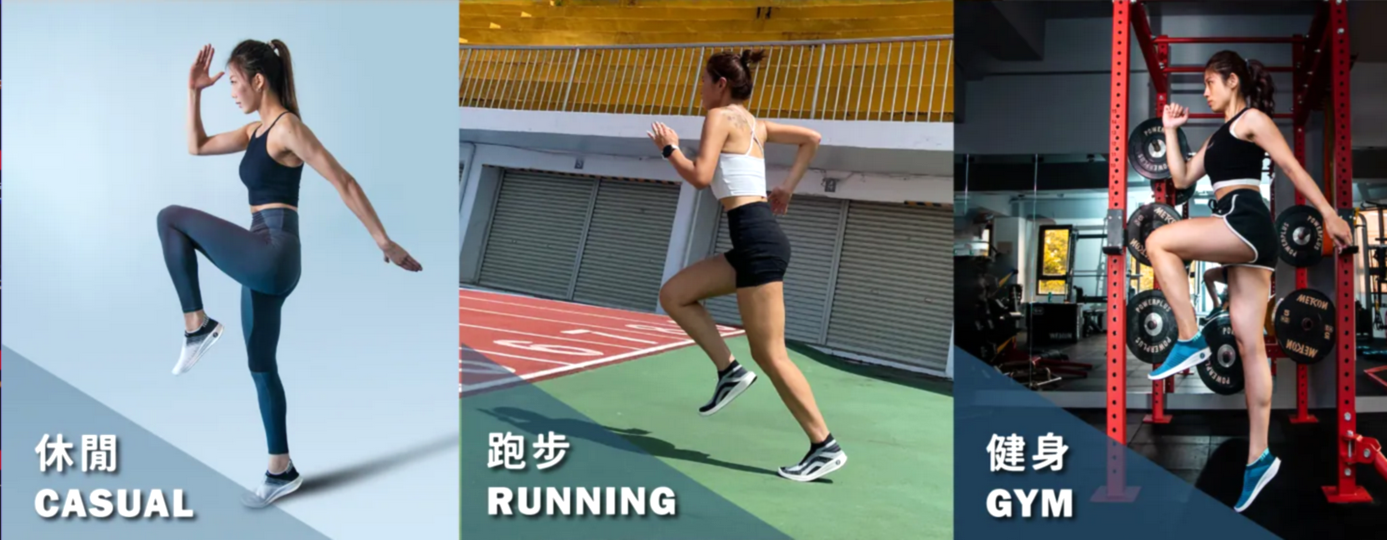 [9]
6
Problem Statement
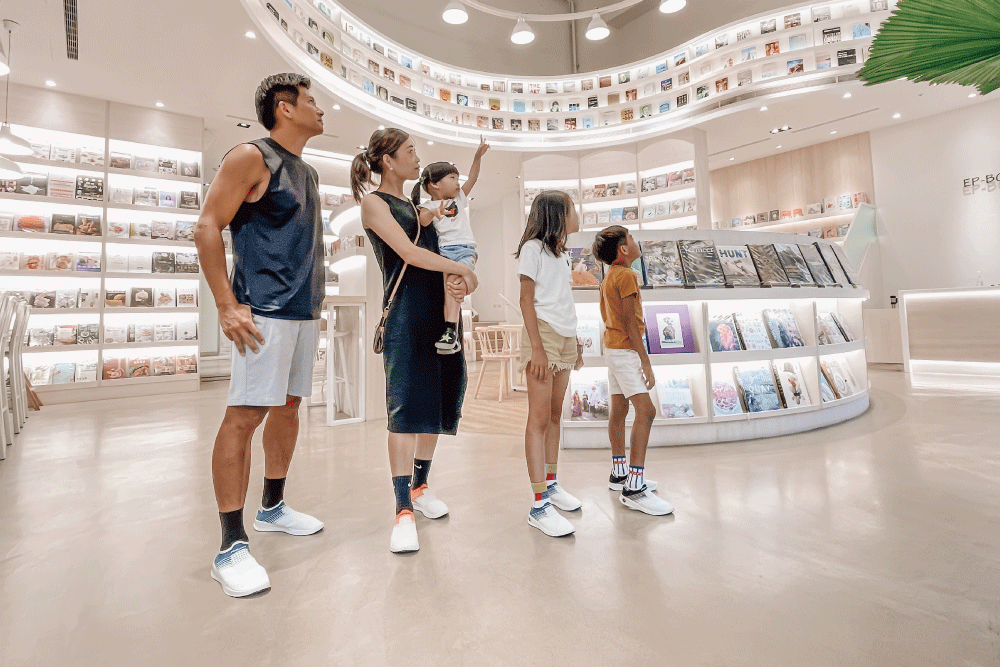 [7]
Analyze how Feebees brands itself and how they could change their branding and marketing to draw in a greater audience
7
[10]
Investigate 
factors between sneaker brands
Determine 
views on sustainable branding
Project
Objectives
Assess 
sneaker preferences of Taiwanese public
8
Investigate
Themes
Design
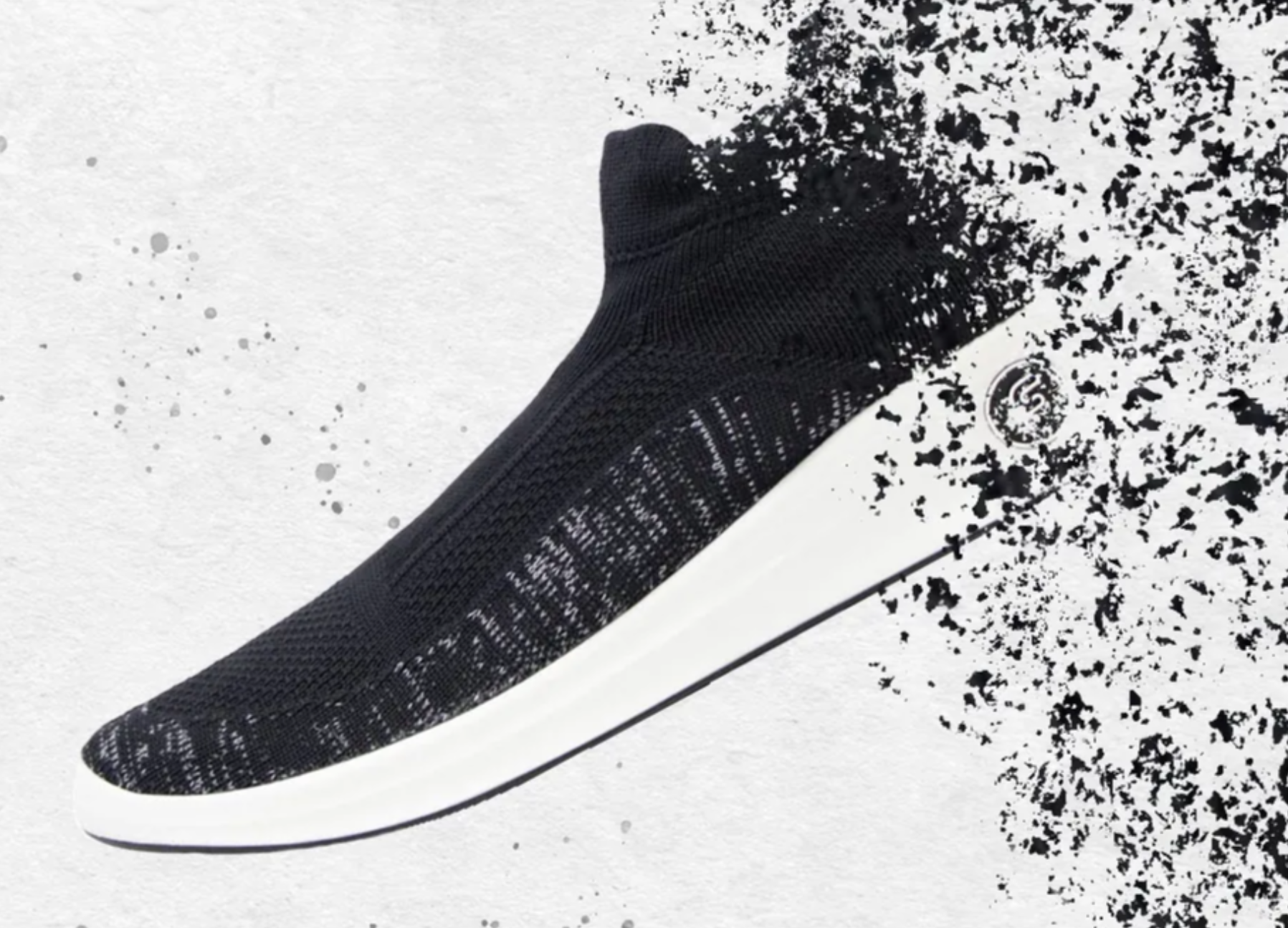 Design
Keywords
Content Analysis
Themes
Keywords
[14]
9
Assess
Survey Consumers
Interview Distributors
Assess buying habits and sneaker brand opinions
Assess sneaker market and verify survey
10
[12]
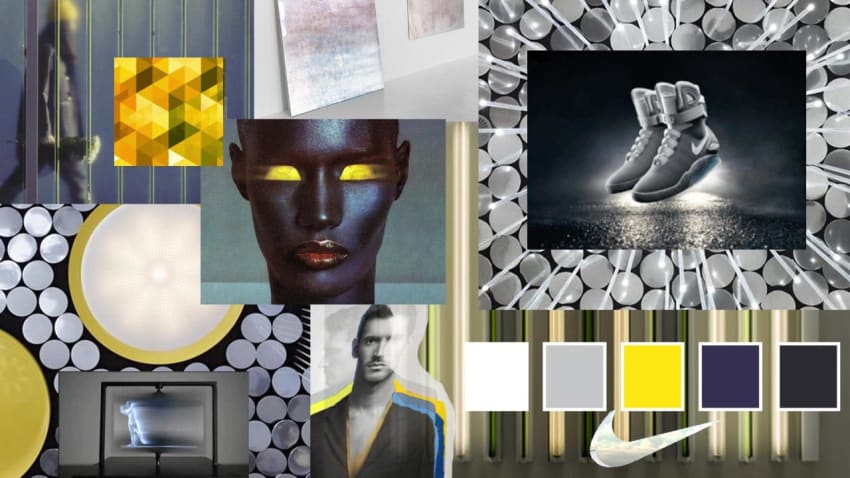 Determine
Themes
Design
Brand Testing
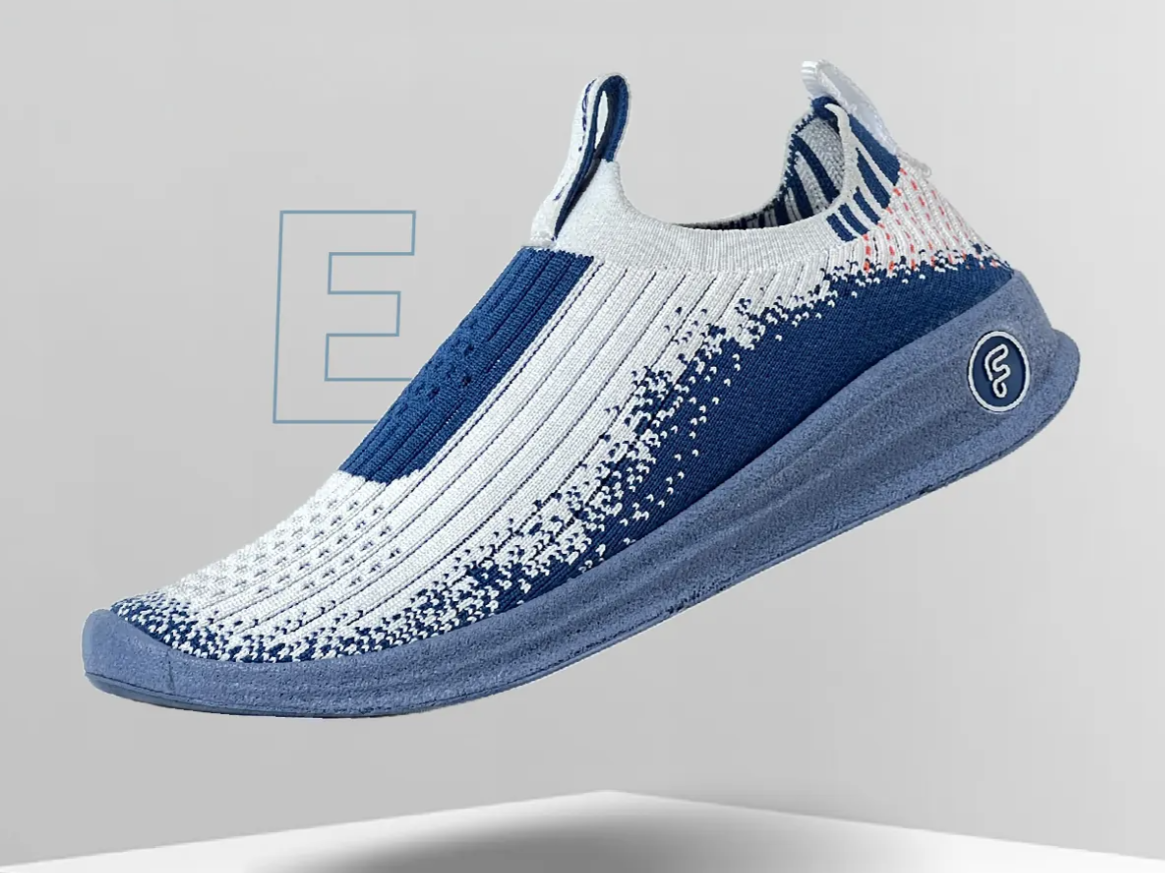 Moodboards
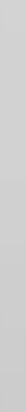 [13]
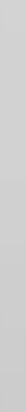 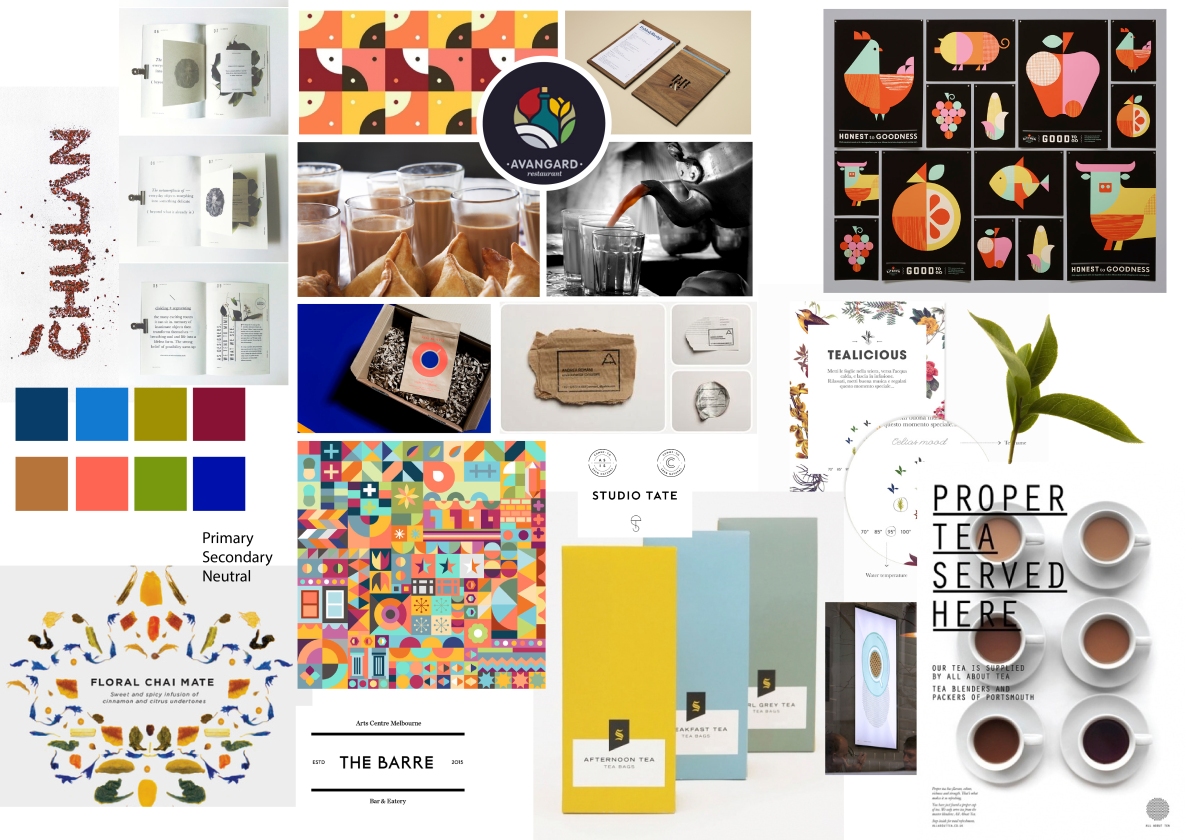 Keywords
[15]
11
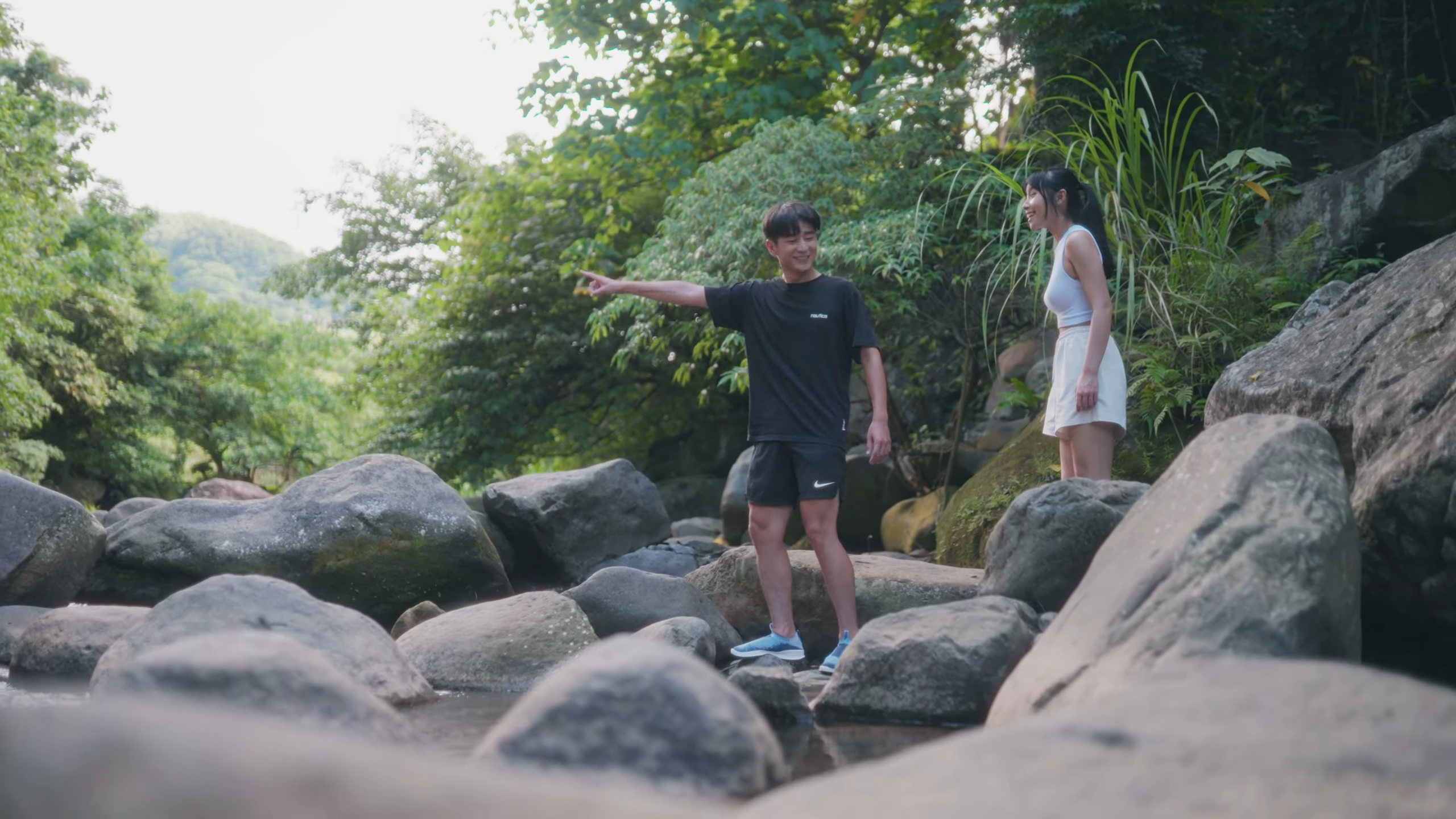 [16]
Impact
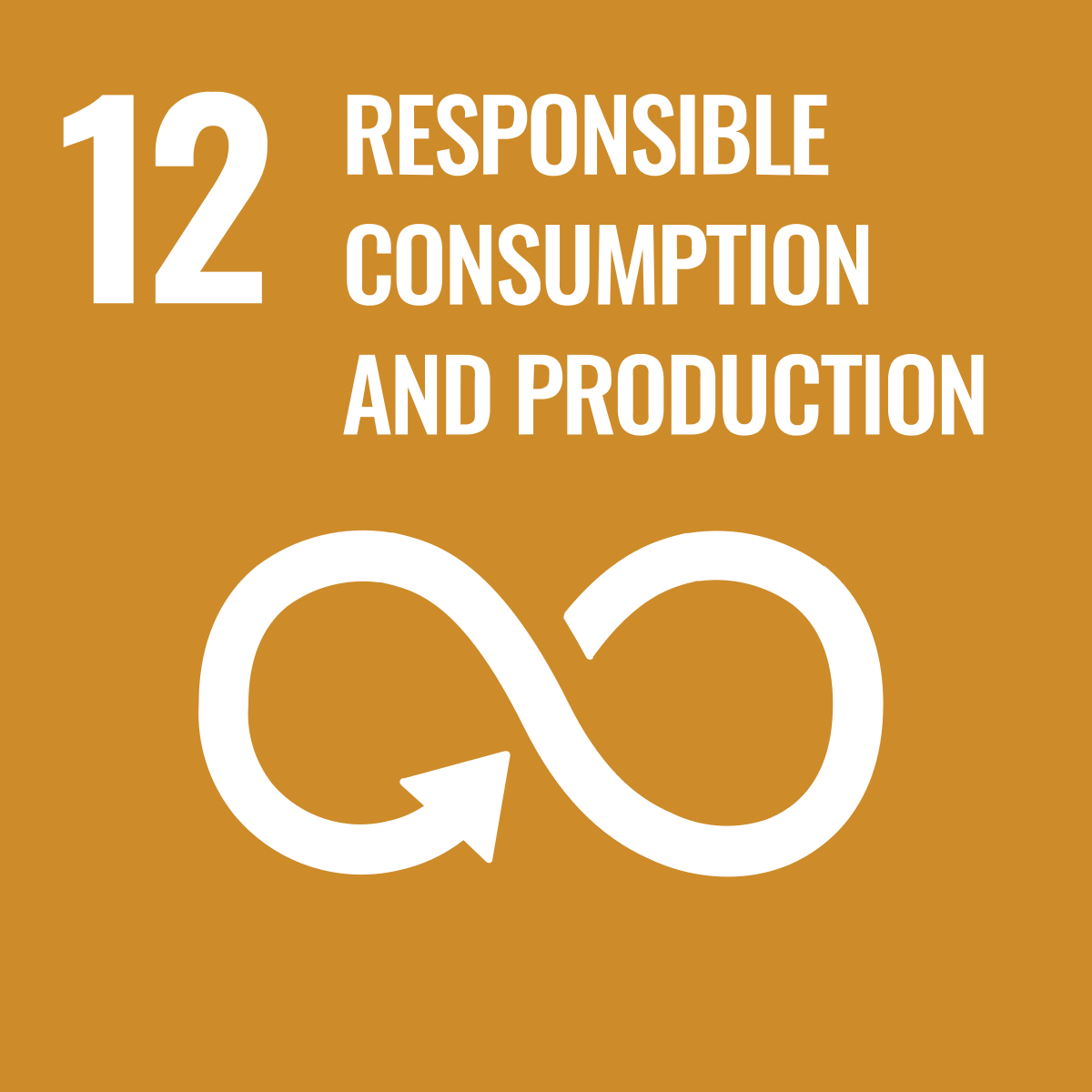 12
Next Steps
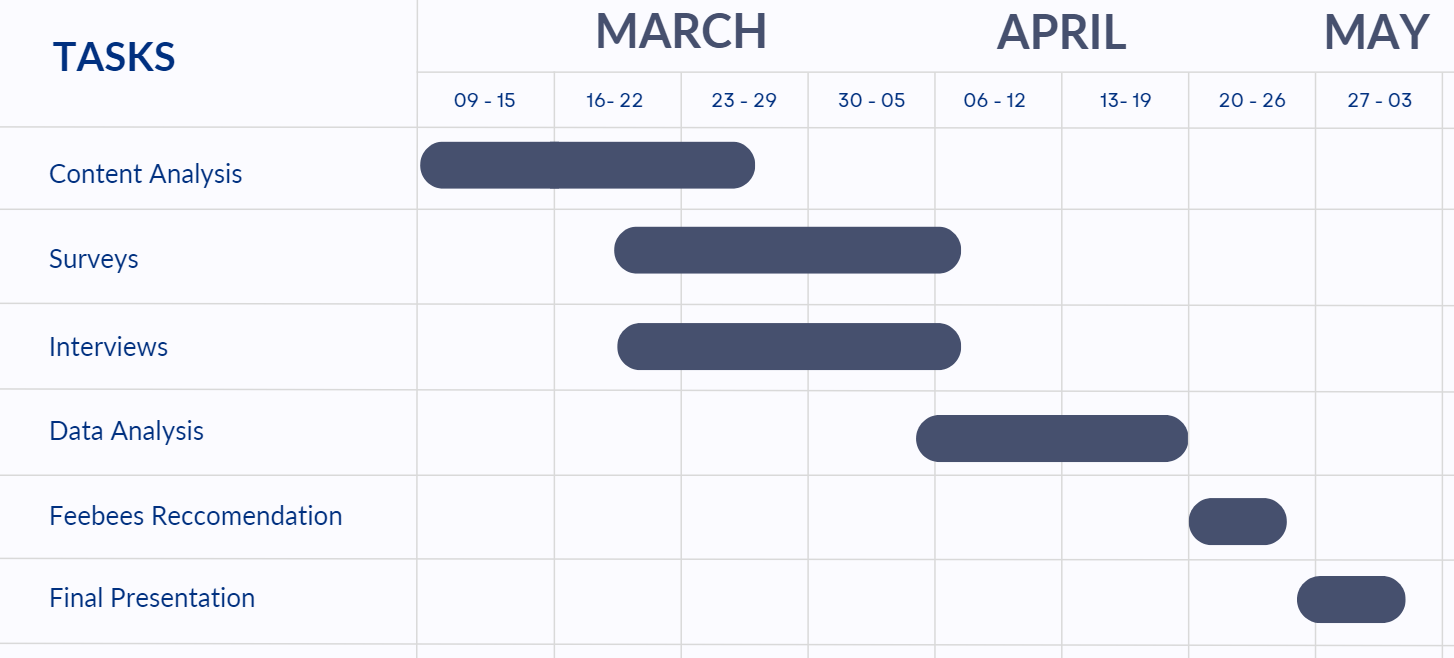 13
Acknowledgements
Thanks to Professor Wen-Hua Du, Robert Kinicki, & Amanda Wittman


Special thanks to:
Mr. Kuming Chen
Feebees International 

Professor Joseph Sarkis
Worcester Polytechnic Institute
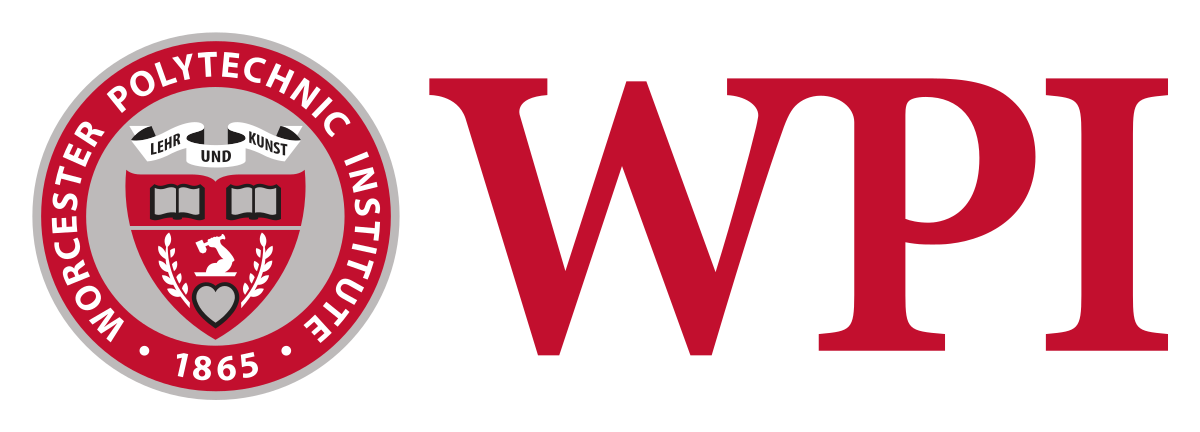 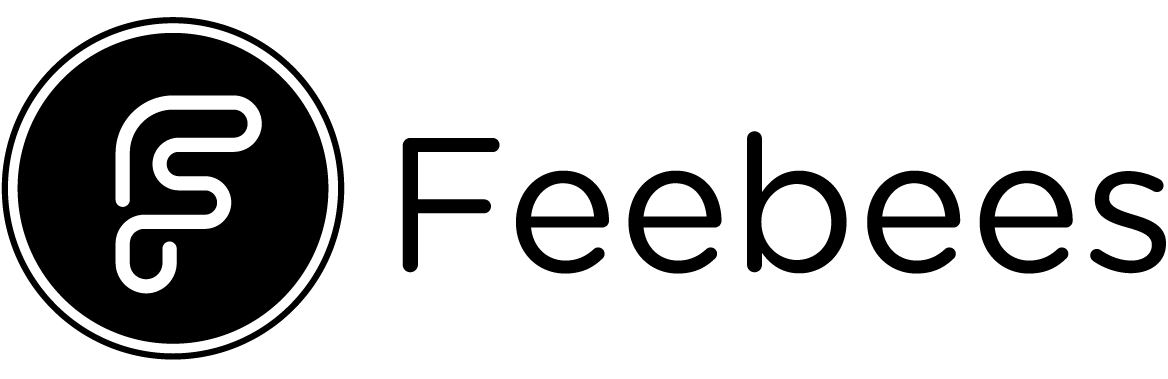 14
Image Sources
[1] Feebees Google Review Photos https://lh3.googleusercontent.com/p/AF1QipMqyVLfaSn0ncqBX5OsbHX-fOTTl5GDXIB_qmwl=s1360-w1360-h1020 
[2] https://english.cw.com.tw/article/article.action?id=3252 
[3] https://www.nature.com/articles/531435a 
[4] https://medium.com/tzu-chi-culture-communication-foundation/a-history-of-environmental-action-d323775d4ac4 
[5] https://www.feebees.com.tw/pages/feebees-features-1 
[6] https://en.pinkoi.com/product/pqULRwm5 
[7] https://en.pinkoi.com/product/BUfy9Qzn 
[8, 9, 14, 15] https://www.feebees.com.tw/ 
[10] https://www.facebook.com/photo/?fbid=957445035749767&set=pcb.957450085749262 
[11] https://www.feebeeshop.com.tw/ecommerce/%E9%98%B2%E6%BD%91%E6%B0%B4%E6%87%B6%E4%BA%BA%E9%81%8B%E5%8B%95%E8%A5%AA%E9%9E%8B-1.html 
[12] https://contra.com/p/cNgLeQBm-art-direction-nike-mag-mood-board 
[13] https://vsblt.wordpress.com/2015/11/28/moodboard-for-a-brand-identity-project/ 
[16] https://www.youtube.com/watch?v=o6rqhJXpcBs
15
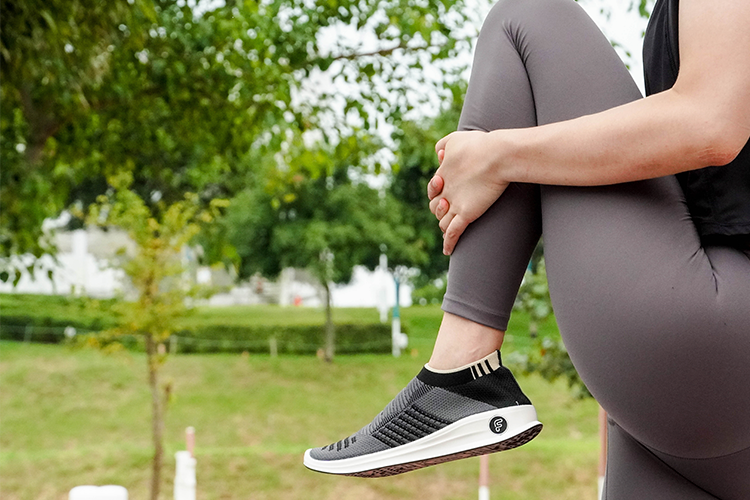 [11]
謝謝！Questions?
16
APPENDIX
17
[Speaker Notes: PRESENT ONLY IF NECESSARY (otherwise this should stay hidden)]
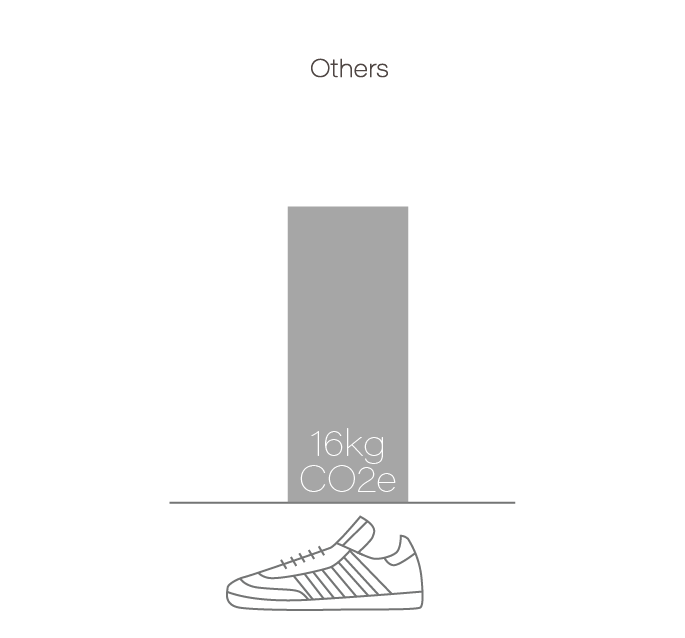 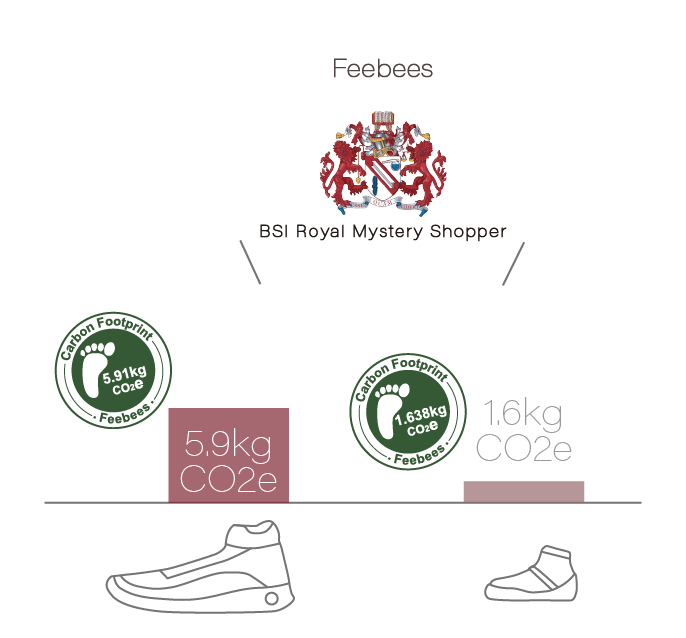 (Adult)
(Kids)
(Worldwide)
18
Source: https://www.feebees.com.tw/pages/feebees-features-1
[Speaker Notes: iF Design Award 
Hype 6th 
Golden Pin Design Award 
Ministry of Economic Affairs Innovative Research Award
TOG Annual Award & Global]
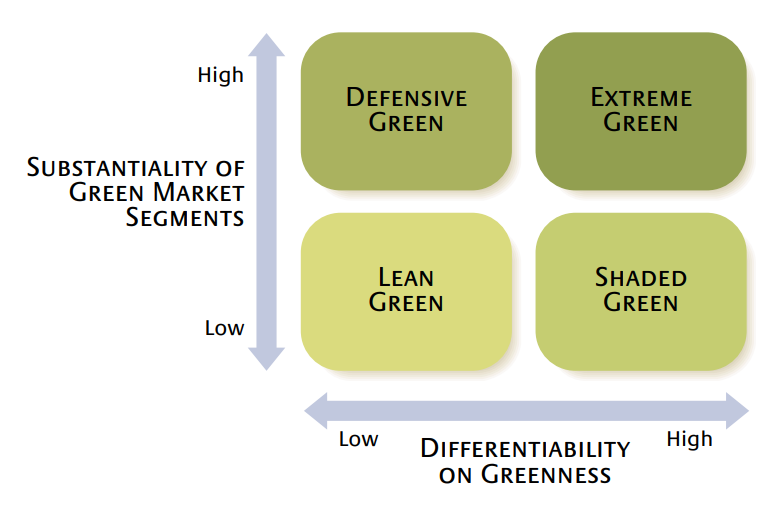 19
Source: https://sloanreview.mit.edu/article/choosing-the-right-greenmarketing-strategy/
[Speaker Notes: WHAT IS GREEN MARKETING

The “Lean Green” strategy does not prioritize sustainability in their company mission and branding
“Extreme Green” fully integrates environmental issues into every aspect of their company
“Defense Green” and “Shaded Green” fall between these two extremes where perceived “greeness” is either used to enhance brand image but its initiatives are not actively promoted or it is used as a secondary goal because other attributes can bring a company more money (Ginsberg et al., 2004)]